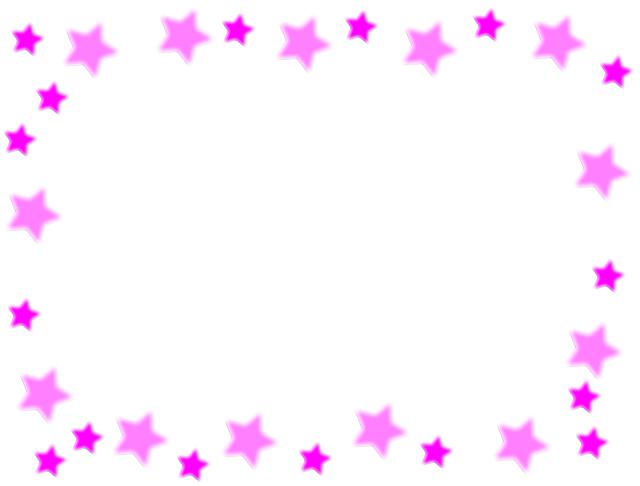 Игры для чтения
Найди ошибку
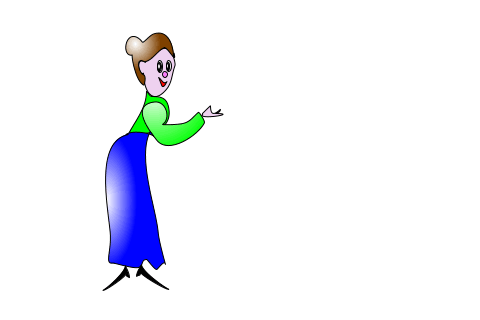 Служанка Ошибка предлагает по три написания одного слова. Дети читают слова и ищут правильное написание слова, «кликают» на нём. Правильно написанное слово увеличивается в размерах, а неверно написанное слово становится прозрачным.
справка
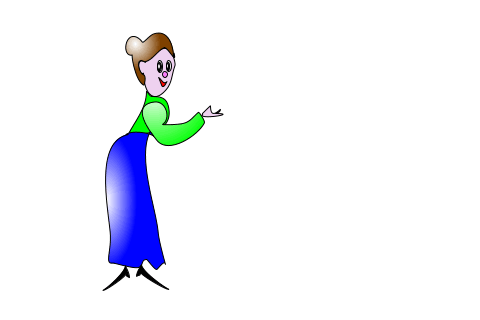 чяшка
чаша
чашка
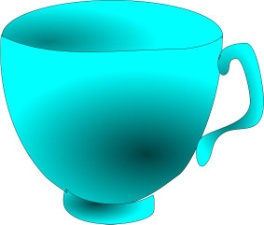 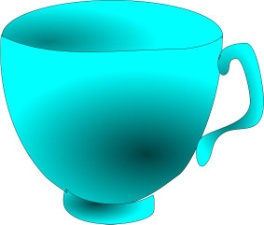 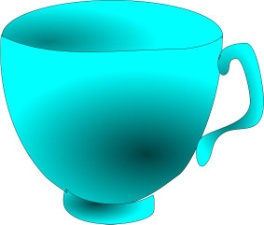 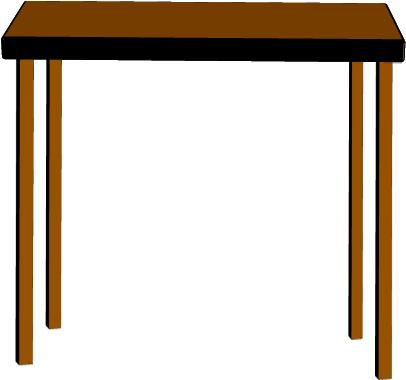 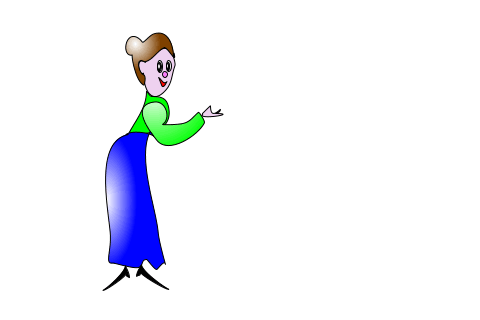 грша
груша
груш
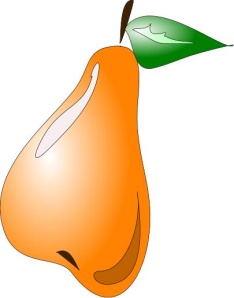 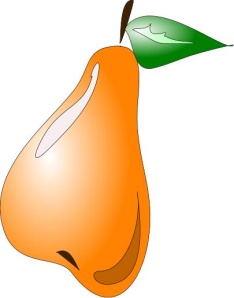 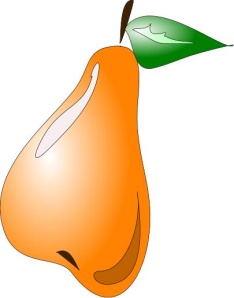 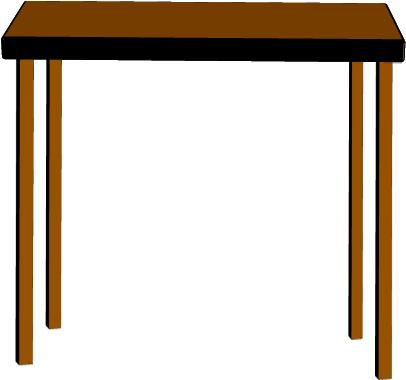 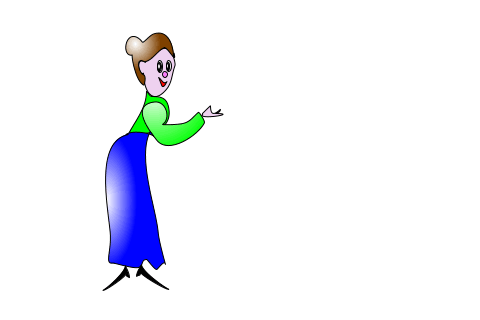 стакн
стакан
стакал
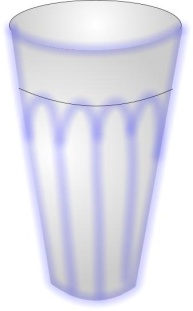 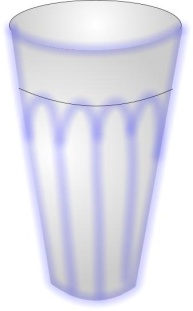 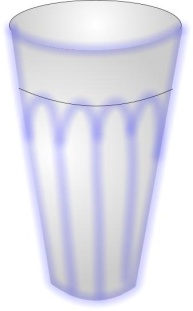 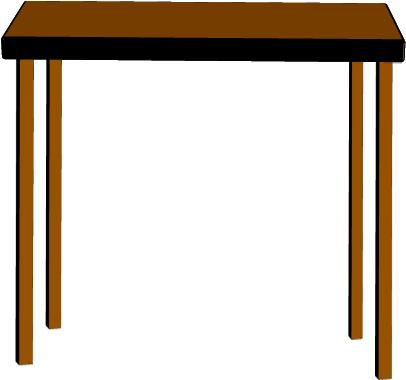 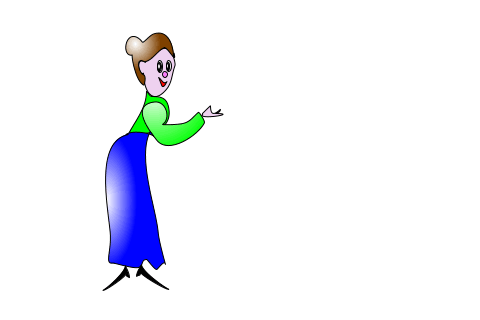 чайник
чяйник
щайник
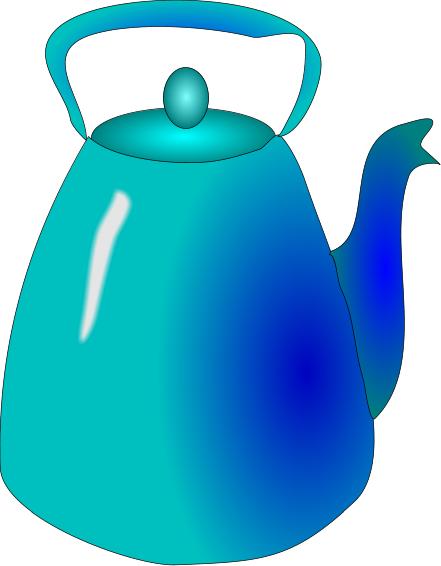 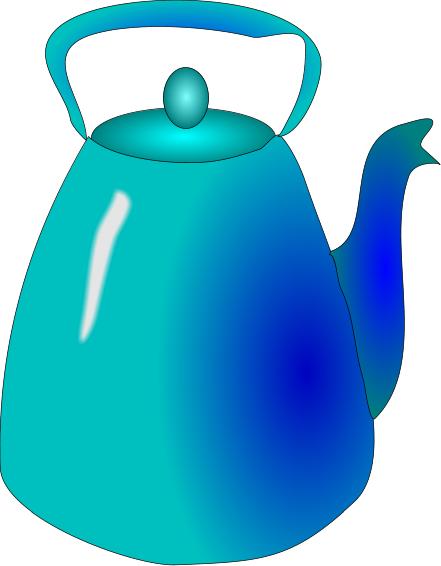 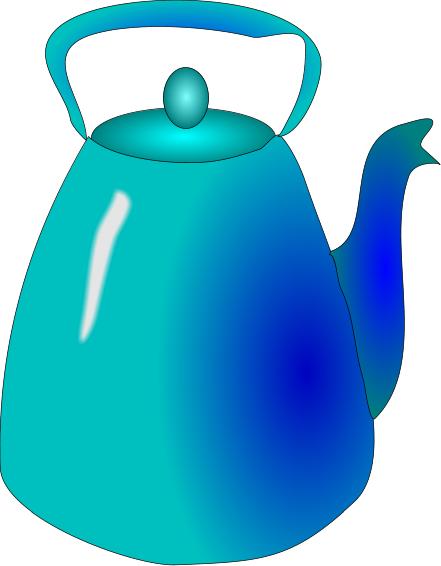 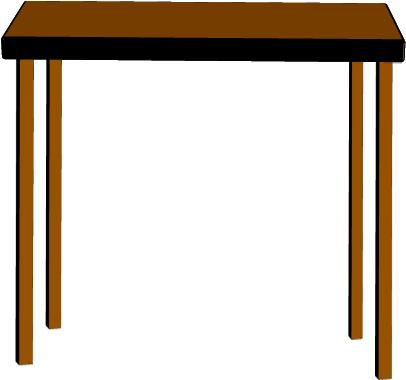 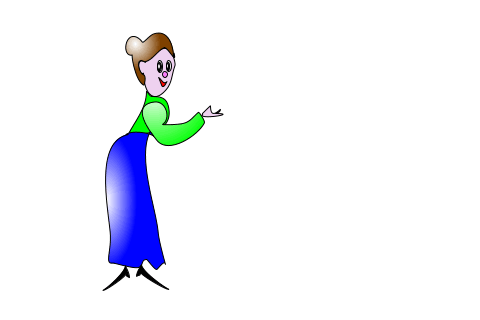 утуг
утюг
утюк
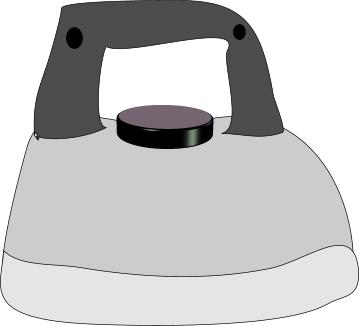 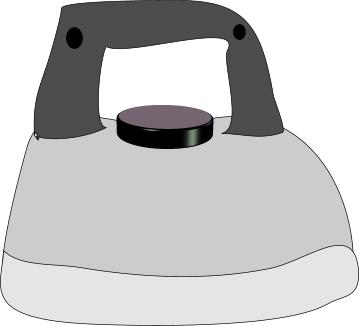 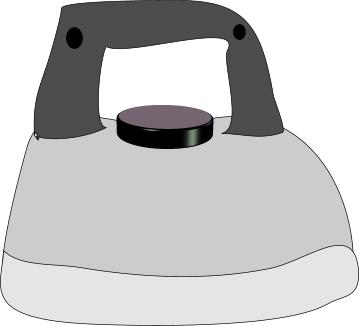 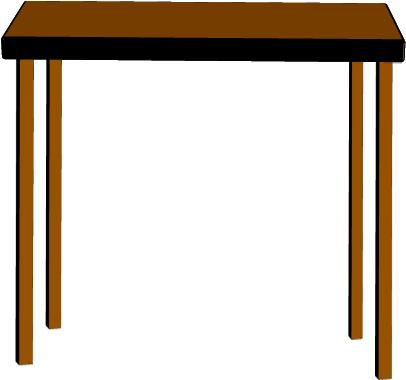 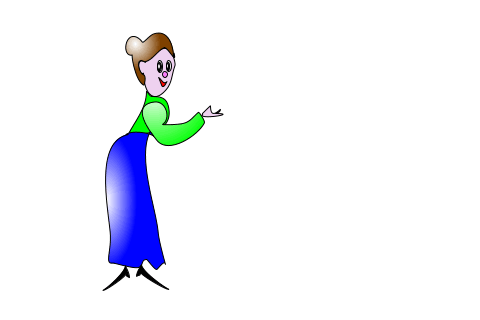 свеча
свича
свечя
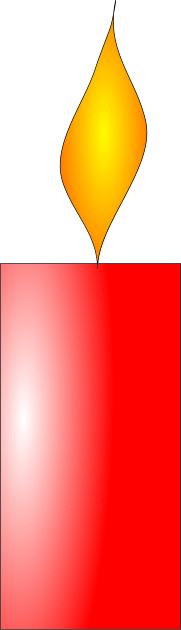 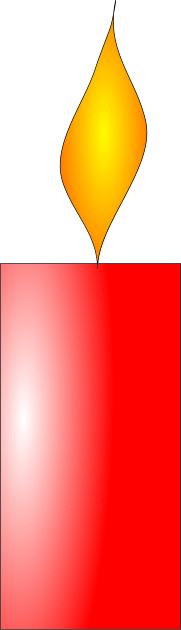 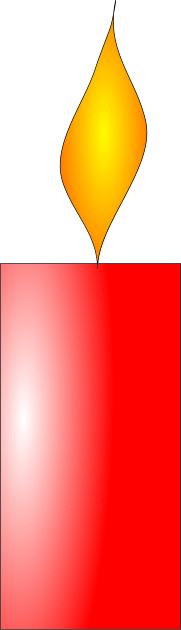 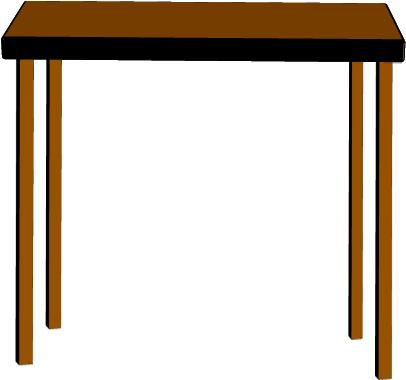 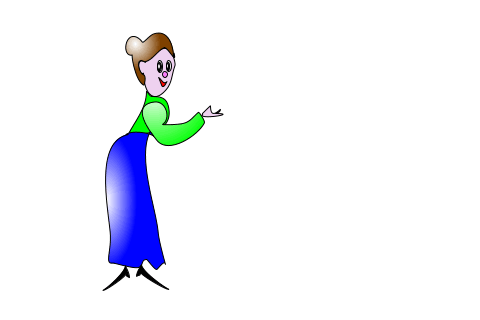 подарог
падарок
подарок
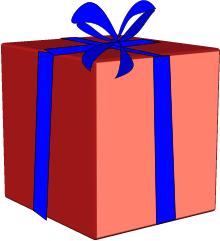 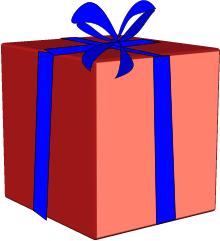 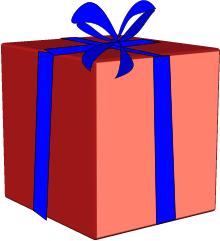 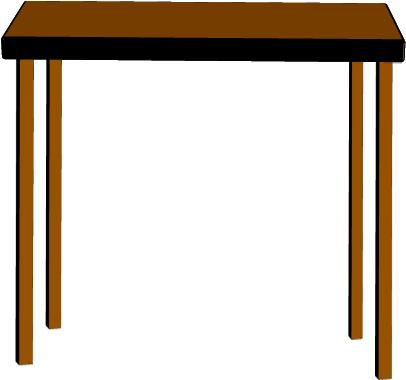 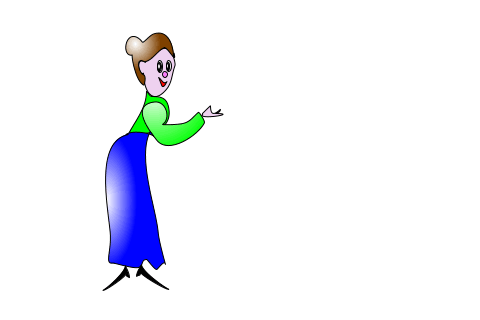 нош
ножик
ножык
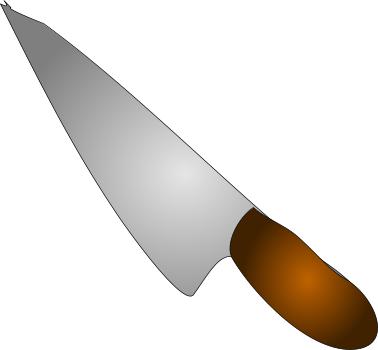 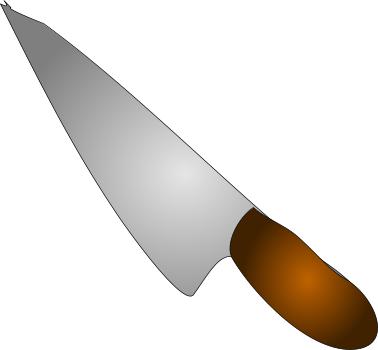 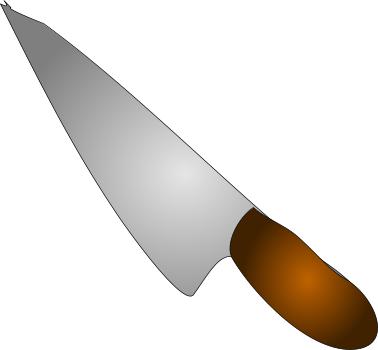 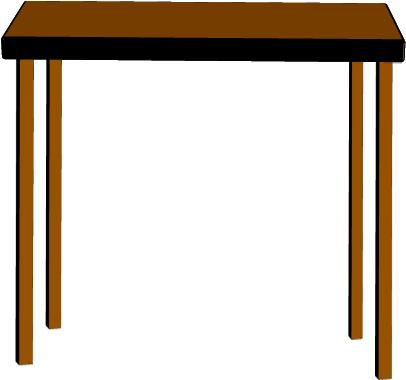 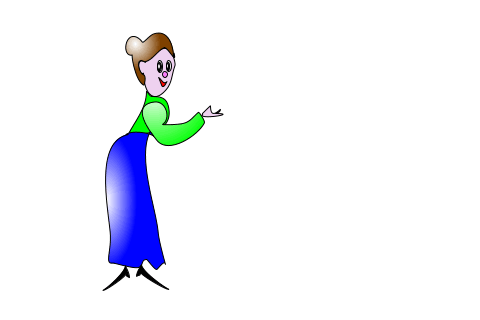 яблоко
яаблоко
яблако
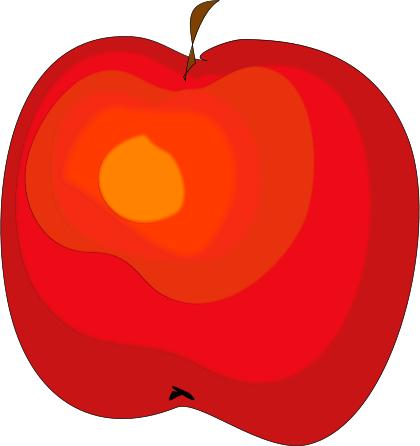 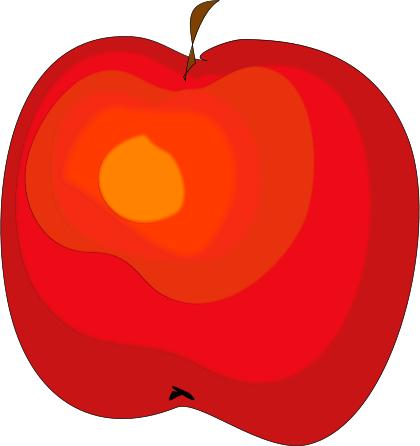 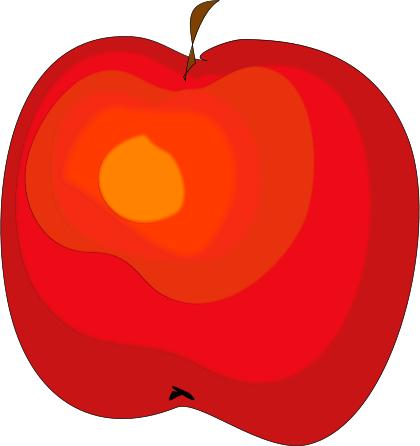 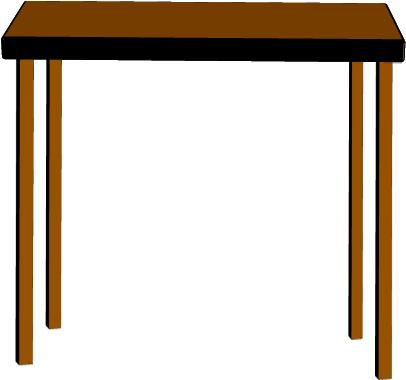 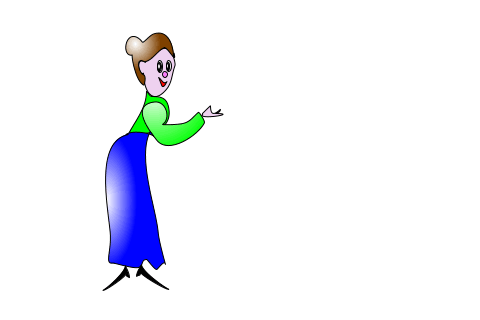 клубк
клубок
клубог
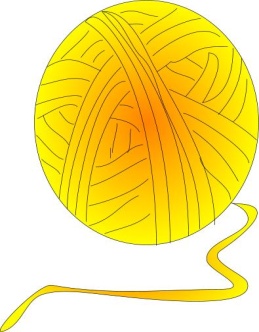 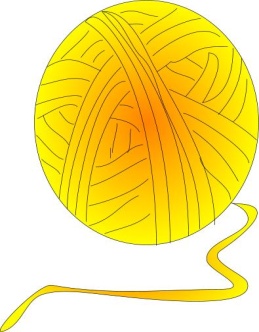 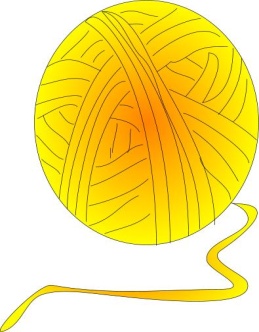 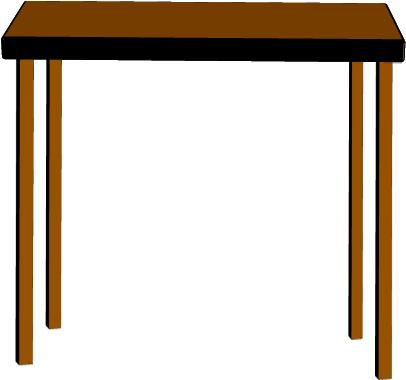 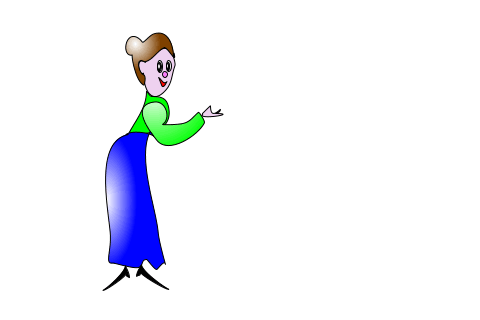 ключ
ключь
клуч
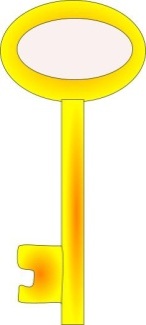 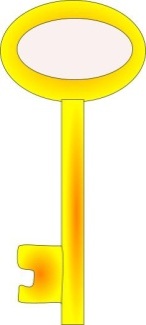 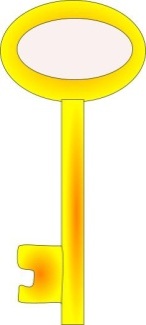 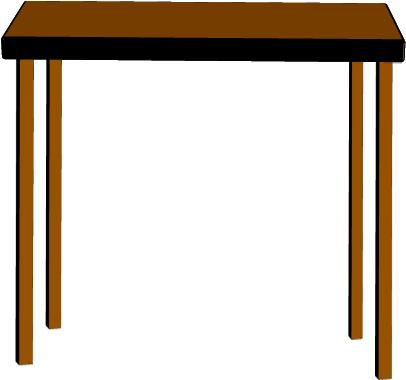 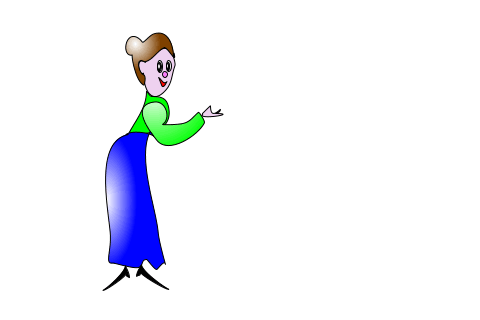 люк
лук
луг
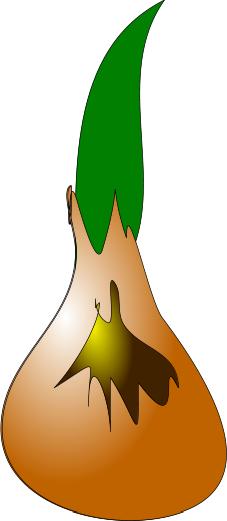 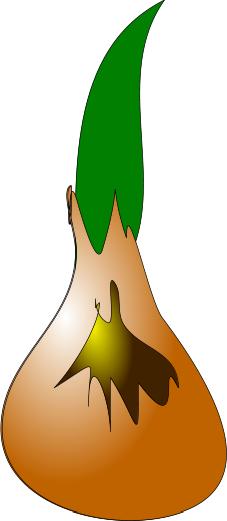 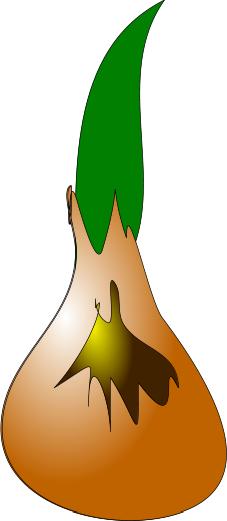 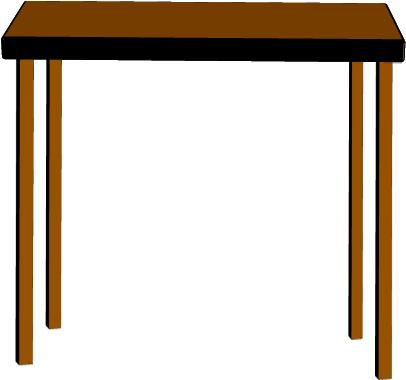 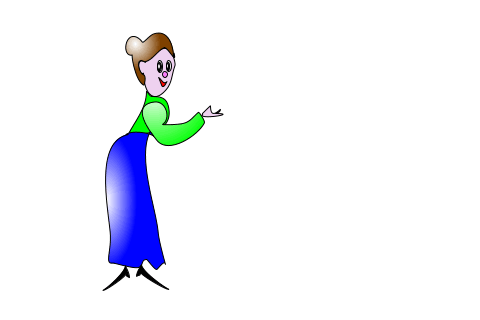 яайцо
яицо
яйцо
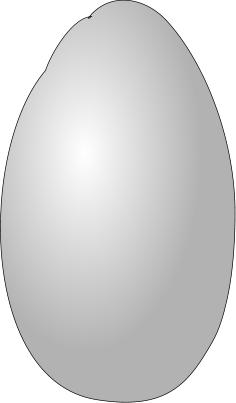 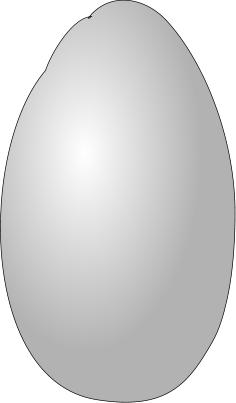 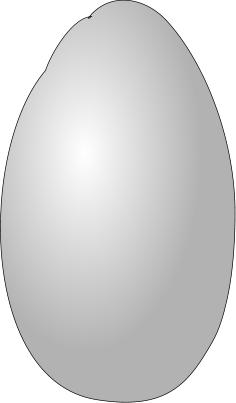 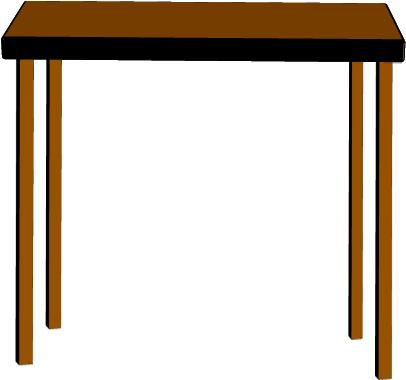 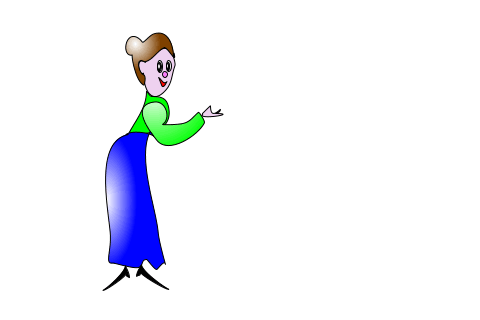 арбус
арбуз
орбуз
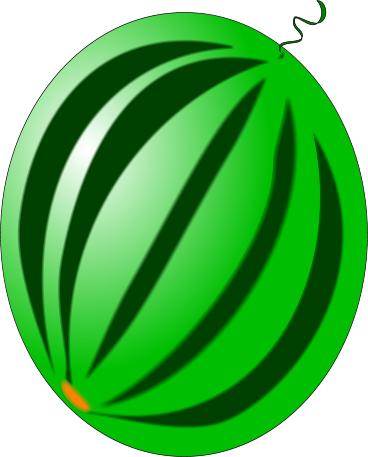 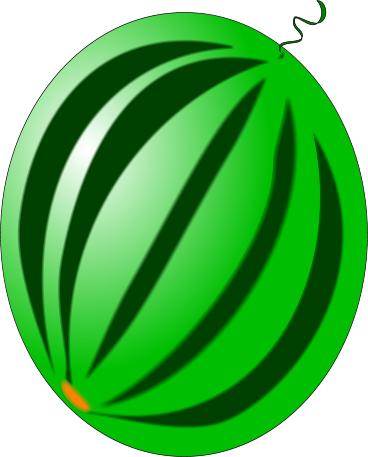 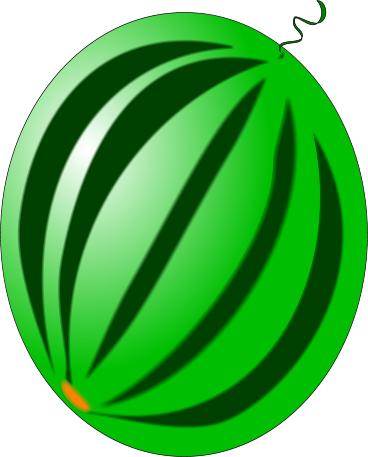 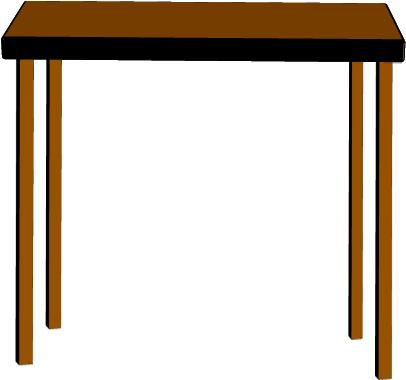 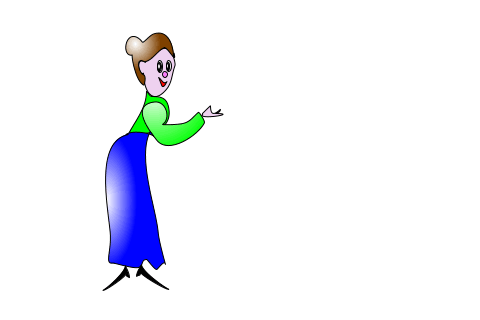 канфета
конфита
конфета
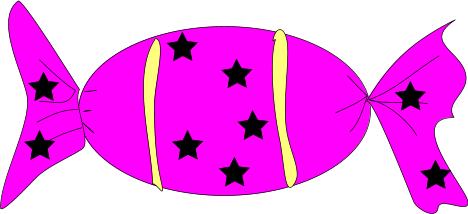 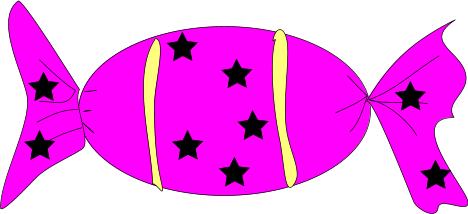 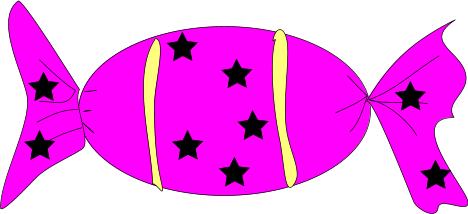 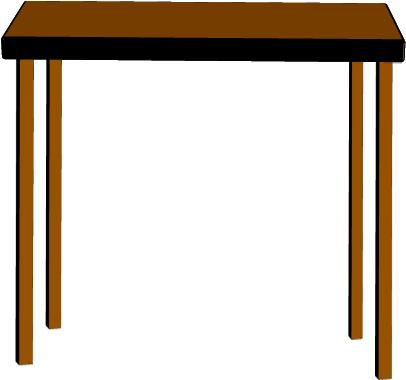 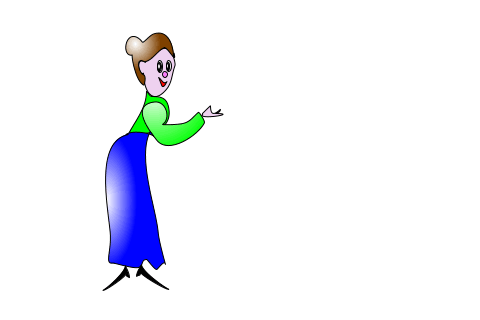 кост
кось
кость
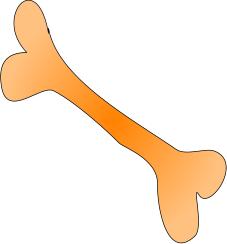 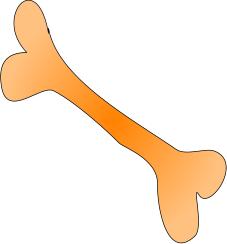 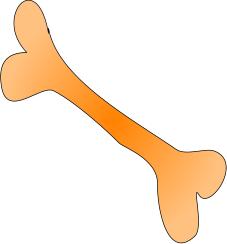 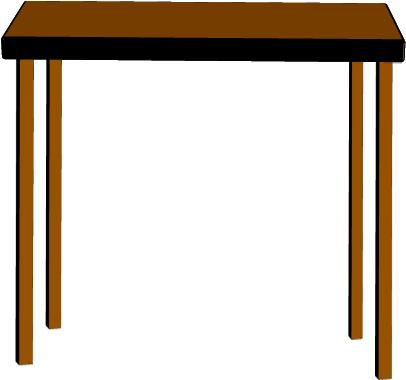